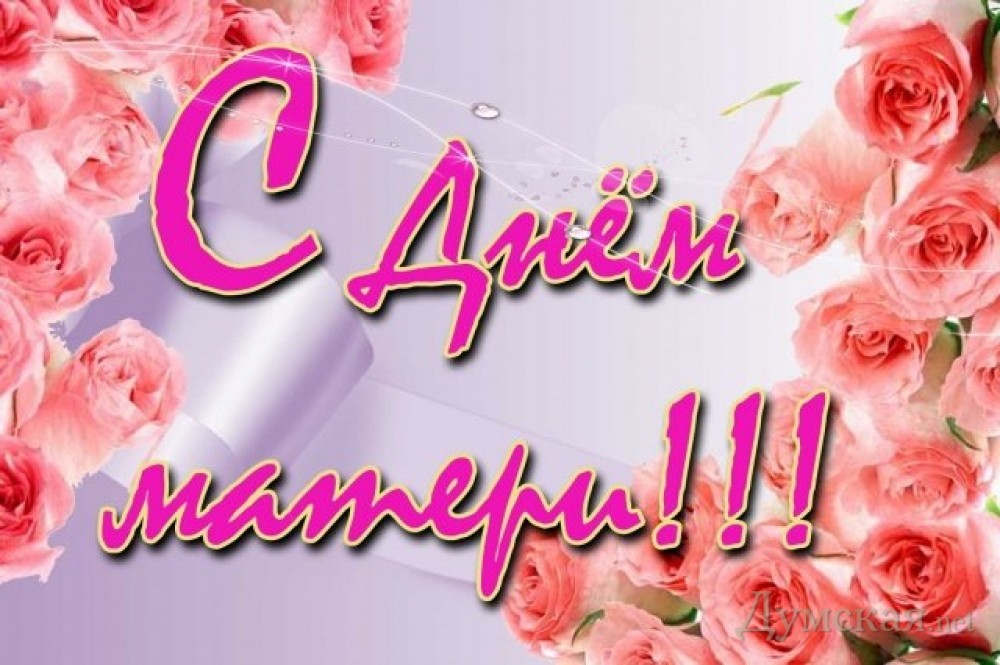 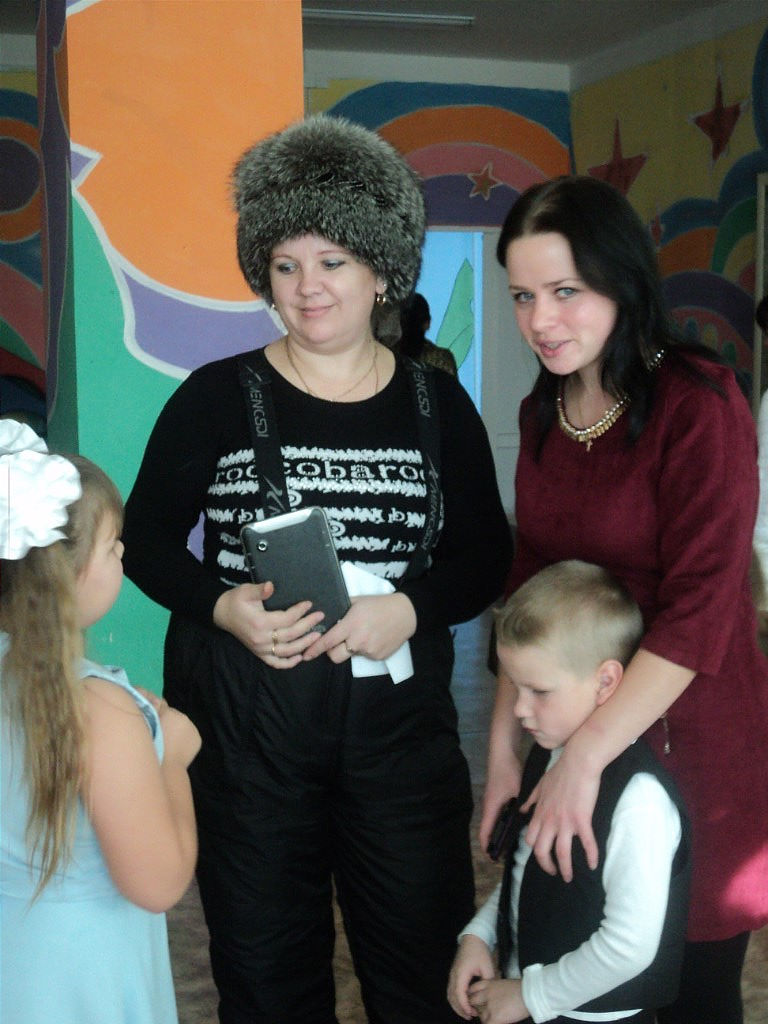 Кузнецова  
    Лариса
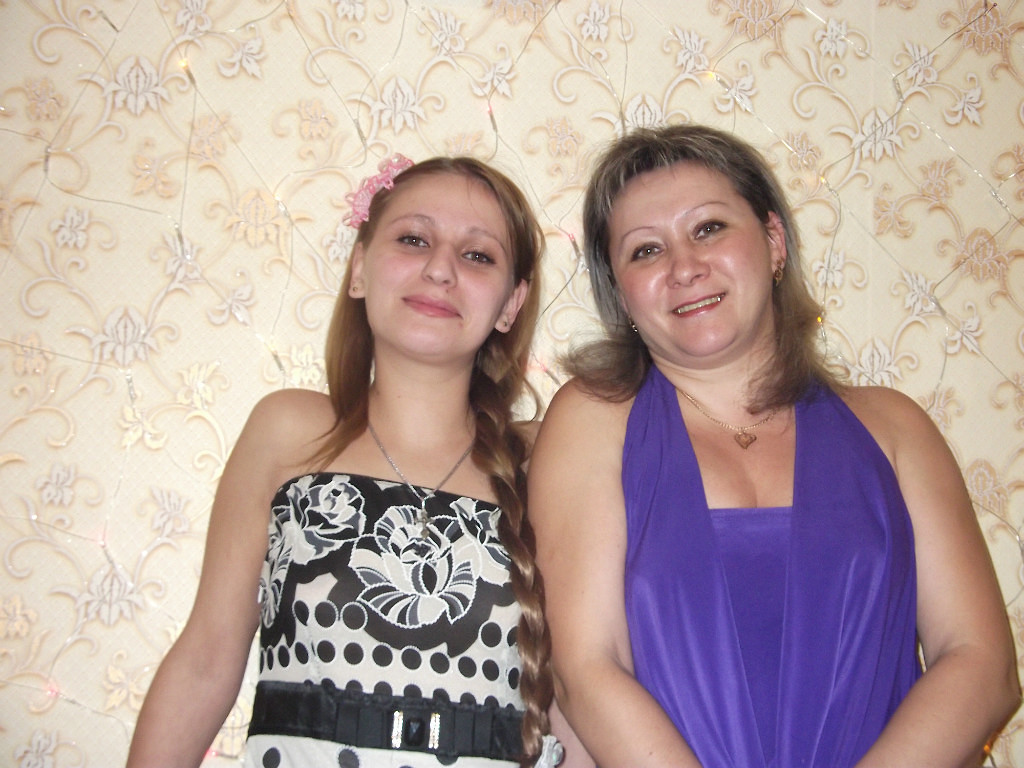 Домашина  
  Оксана
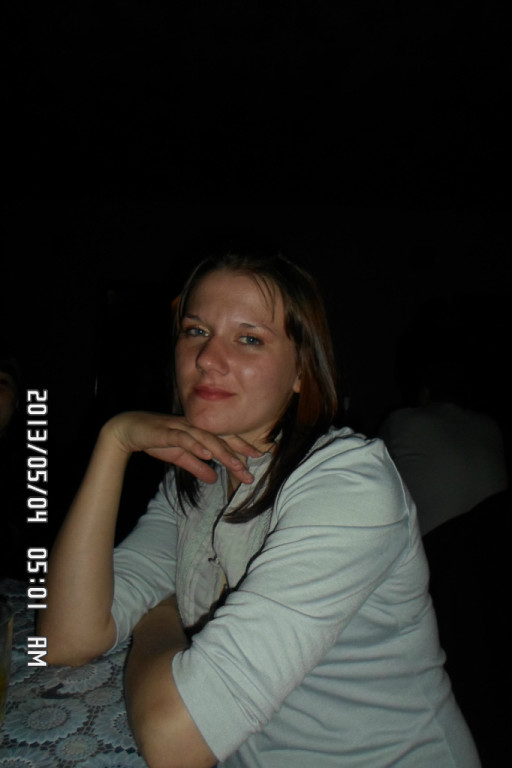 Демихова  Наталья
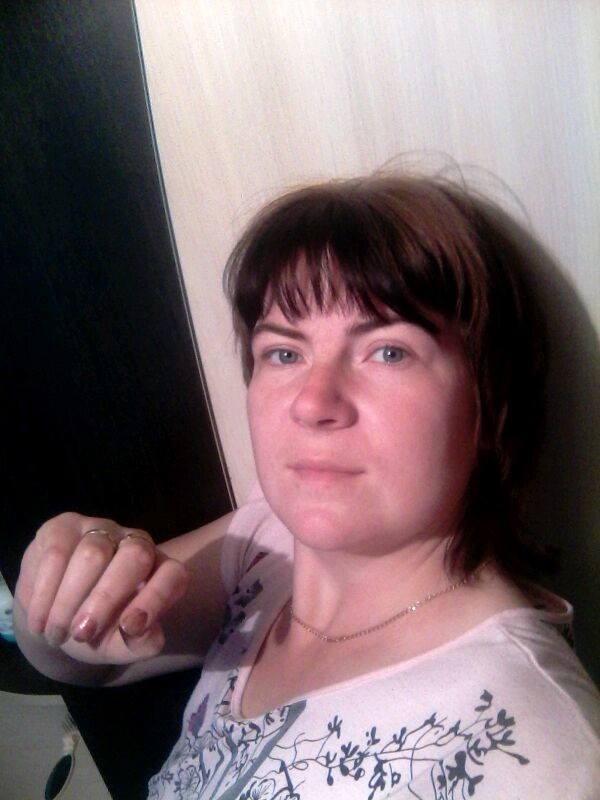 Фомина Ольга
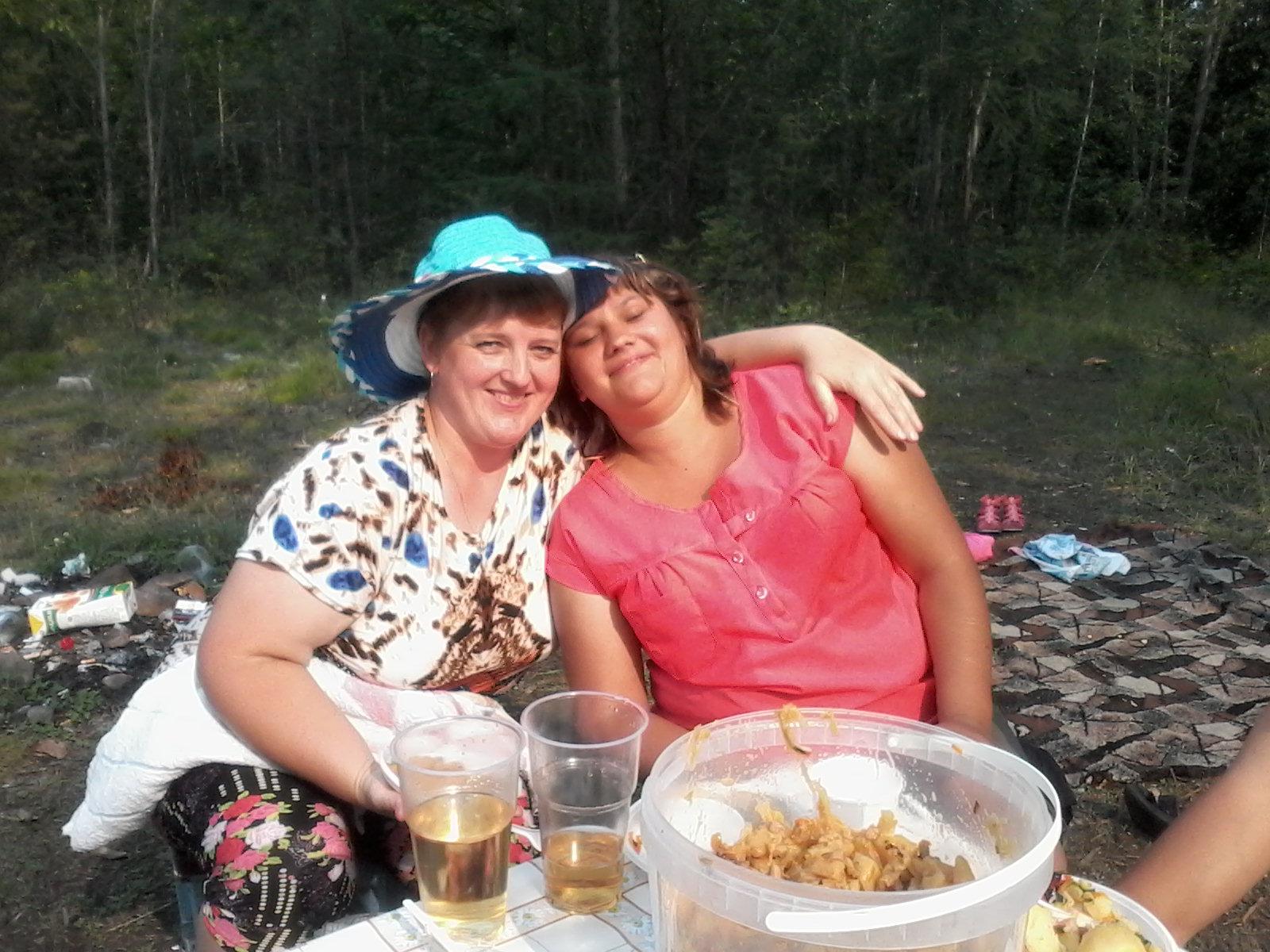 Фокина Светлана
Писарогло  
 Альбина
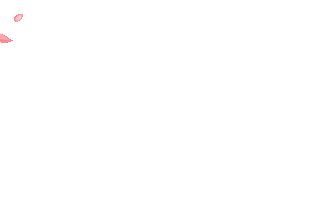 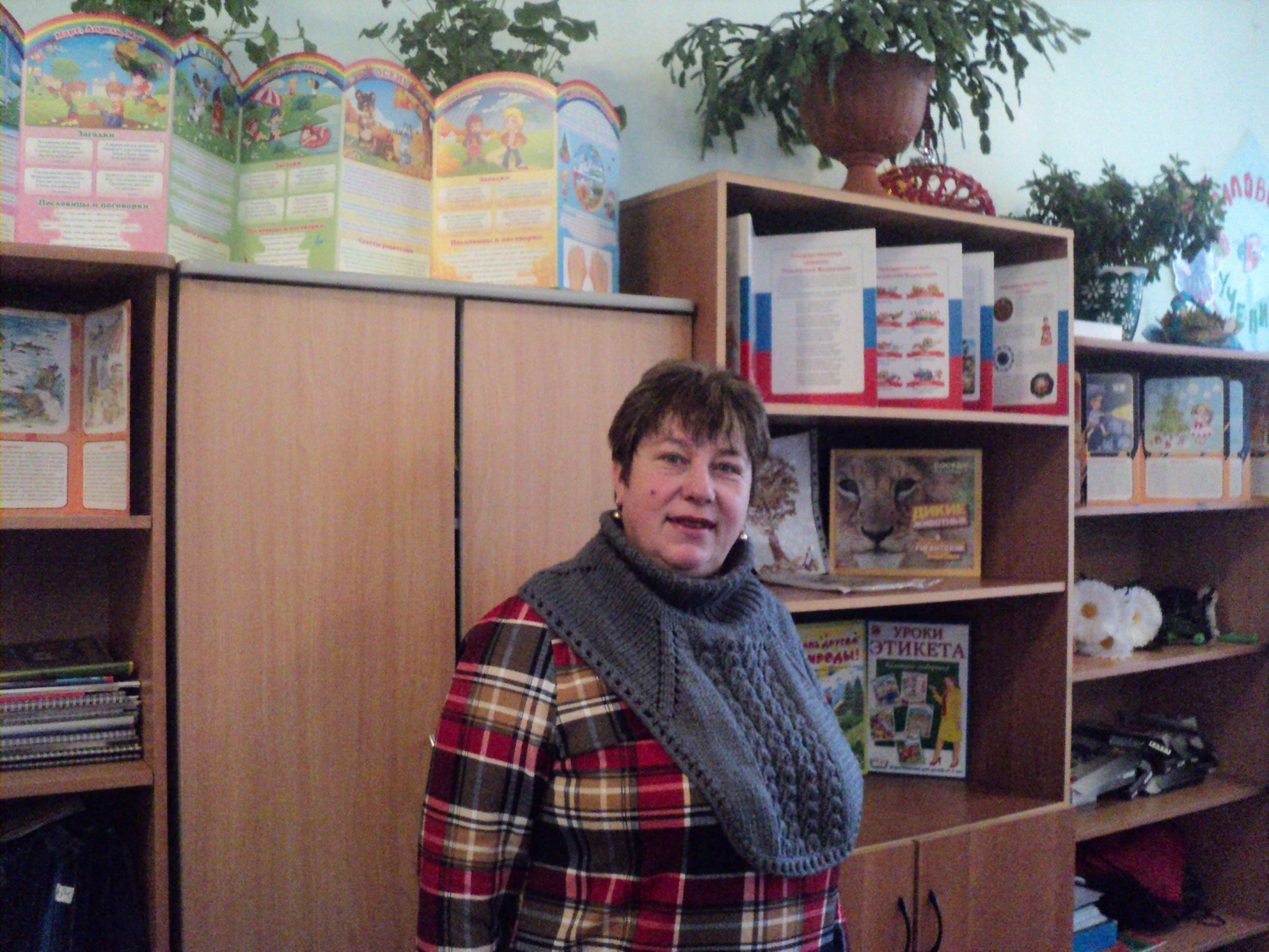 Исайкина 
    Елена
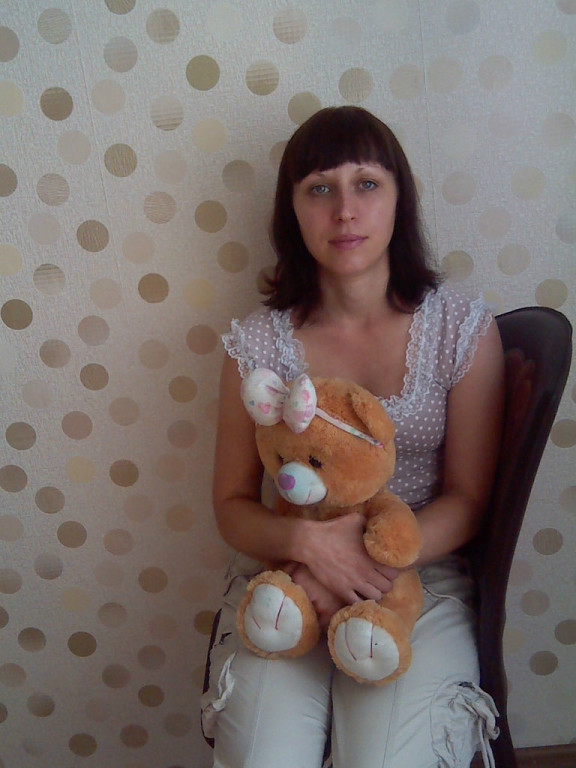 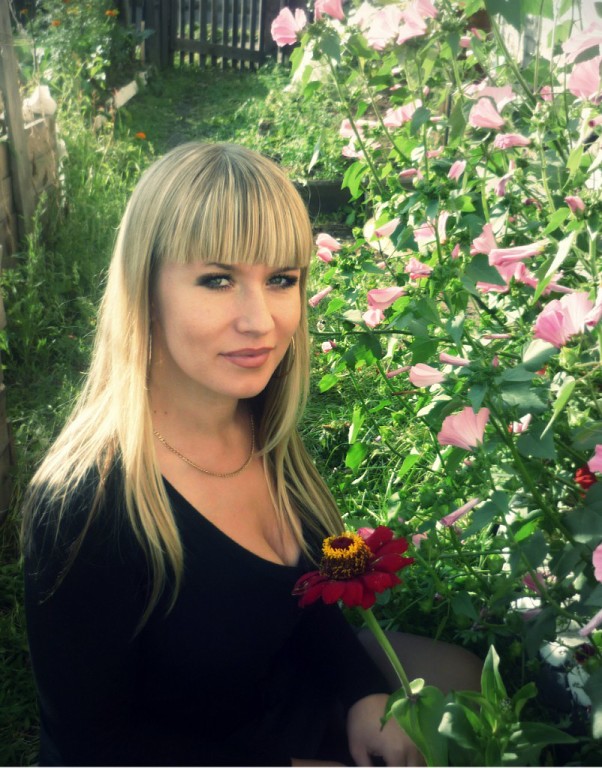 Вирт Елена
Щербакова  Марина